SEMESTER III
AMERICAN LITERATURE
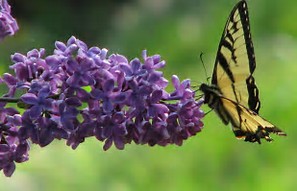 IMPORTANT  TERMS
Puritan utopia
American Adam Concept
American Frontier
Enlightenment
American Renaissance
Romanticism
Dark Romanticism
Transcendentalism
New England Brahmins
American Dream
Abolitionism
 Slave Narratives 
Transition from Romance to Realism
 Great Depression
Dark Romanticism
 Beat Generation
Lost Generation
HISTORY OF AMERICAN LITERATURE I
Native-American Literature, c.20,000B.C.E.-presentCharacteristicsThe literature is as diverse as the cultures that created it, but there are often common elements such as stories explaining creation or natural forces.Major Writers or WorksOral narratives:Myths; legends; songs; creation stories from groups such as the Zuni, Aztec, Navajo, Lakota, Seneca, Tlingit, Cherokee, Blackfoot, Cree, Inuit, and many more.
HISTORY OF AMERICAN LITERATURE II
Exploration Period, 1492-1607CharacteristicsThe first European writings about North America are written in this period.European writings describe the explorers' travels and impressions of the continent and its Native people.Major Writers or WorksProse:Christopher Columbus, Alvar Nuñez Cabeza de Vaca, Bernal Diaz del Castillo, Thomas Harriot, and Samuel de Champlain.Oral narratives:Seneca legend "How America was Discovered."
HISTORY OF AMERICAN LITERATURE III
Colonial Period, 1607-c.1765CharacteristicsThe Colonial period was dominated by Puritan beliefs and thus literature of this period is usually historical, religious, or didactic.The most common genres were tracts, polemics, journals, narratives, sermons, and some poetry.The first slave narratives were written at this time.Imaginative literature was rare; in some colonies, it was banned for being immoral.Major Writers or WorksPoetry:Michael Wigglesworth, Anne Bradstreet, Edward Taylor.Prose:John Smith, Roger Williams, Cotton Mather, Jonathan Edwards' Sinners in the Hands of an Angry God, Benjamin Franklin's Poor Richard's Almanacks.Narratives:Mary Rowlandson's A Narrative of the Captivity and Restoration of Mrs. Mary Rowlandson
HISTORY OF AMERICAN LITERATURE IV Revolutionary Period 1765-1790
CharacteristicsThis period begins with the passing of the Stamp Act in England and ends in 1790.The Revolutionary period usually refers to writings that are politically motivated, either in support of British rule, in support of American patriotism and independence, or relating to the Constitution.Major Writers or WorksProse:Thomas Jefferson's Autobiography, "Declaration by the Represent-atives of the United States of America," Thomas Paine's Common Sense, Alexander Hamilton and James Madison's Federalist Papers.Drama:Royall Tyler's The Contrast.Verse and Ballads:"Yankee Doodle," "The Liberty Song."
HISTORY OF AMERICAN LITERATURE V
Early National Period, 1775-1828CharacteristicsDuring this period, a body of distinctly American imaginative literature began to emerge.As with the novel, poetry, essays, and sketches also began to flourish.The publishing world and readership in America also began to grow.Slave narratives were published with increasing frequency.This period is sometimes called the Federalist period after the conservative federalists in power at the time.Major Writers or WorksPoetry:Phillip Freneau, William Cullen Bryant, Phillis Wheatley.Prose:Judith Sargent Murray, Mercy Otis Warren, Washington Irving, Lydia Maria ChildNarratives:Olaudah Equiano's The Interesting Narrative of the Lfe of Olaudah Equiano.Novels:Hannah Webster Foster's The Coquette.
HISTORY OF AMERICAN LITERIATURE VI Romantic Period, 1828-1865
CharacteristicsThe Romantic period covers the period between Jacksonian democracy to the end of the Civil War.This period was the first major explosion of a distinctly American body of literature; for this reason, this period is also referred to as the American Renaissance.Many of American literature's most well-known writers emerged during this time.Readership increased significantly and the 1850s saw a number of immensely popular novels.Issues and subjects addressed in the literature of this time ranged from the American identity, to the slavery debate, to historical narratives, to poems and narratives inspired by romanticism, to prose works examining national unity.Major Writers or WorksPoetry:Henry Wadsworth Longfellow, Lydia Sigourney, Edgar Allan Poe, Walt Whitman's Leaves of Grass, Emily Dickinson.Prose:Edgar Allan Poe, Nathaniel Hawthorne, Rebecca Harding Davis, William Lloyd Garrison.Narratives:Frederick Douglass, Harriet Jacobs Incidents in the Life of a Slave Girl.Novels:James Fenimore Cooper, Nathaniel Hawthorne, Catharine Maria Sedgwick, Herman Melville, Susan Warner, Maria Susanna Cummins' The Lamplighter, Harriet Beecher Stowe's Uncle Tom's Cabin, William Wells Brown, Harriet E. Wilson.Drama:George Aiken's play, Uncle Tom's Cabin, based on Stowe's novel.
HISTORY OF AMERICAN LITERATURE VII The Age of Transcendentalism, 1836-1860
CharacteristicsTranscendentalism, though varied, investigated the relationship between nature, humanity, society, and the divine.Major Writers or WorksProse:Ralph Waldo Emerson's "Nature," "Self-Reliance," and "The American Scholar," Margaret Fuller's "Woman in the Nineteenth Century," Henry David Thoreau's Walden, Bronson Alcott.
HISTORY OF AMERICAN LITERATURE VIIIRealism 1865-1900
CharacteristicsThe post-Civil War period was an era of increased industrialization and urbanization as the nation attempted to recover emotionally, culturally, and politically from the aftermath of the war.Though there were still elements of romanticism, this period was considered realistic in its emphasis on unidealized and truthful depictions.Major Writers or WorksPoetry:Walt Whitman, Paul Laurence Dunbar, Emily Dickinson's poems published posthumously.Prose:Sarah Orne Jewett, Mary E. Wilkins Freeman, Zitkala-Sa, Charlotte Perkins Gilman's "The Yellow Wallpaper," George Washington Cable, Kate Chopin.Novels:Mark Twain's The Adventures of Huckleberry Finn, William Dean Howells, Bret Harte, Louisa May Alcott's Little Women, Henry James, Helen Hunt Jackson's Ramona, Frances E.W. Harper's Iola Leroy.
HISTORY OF AMERICAN LITERATURE IXNaturalism, 1900-1914
CharacteristicsAn offshoot of realism, naturalism claimed to give an even more realistic and unflinching depiction of contemporary life.Naturalism was characterized by a pessimistic view of humanity and human existence.Major Writers or WorksProse:Frank Norris, Jack London, Stephen Crane, Hamlin Garland.Novels:Frank Norris' McTeague, Theodore Dreiser's Sister Carrie, Jack London's The Sea-Wolf, Stephen Crane's Maggie: a Girl of the Streets.
HISTORY OF AMERICAN LITERATURE X Modern Period 1914-1939
CharacteristicsA period in British and American literature spanning the years between WWI and WWII.Works in this period reflect the changing social, political, and cultural climate and are diverse, experimental, and nontraditional.Major Writers or WorksPoetry:Robert Frost, Carl Sandburg, Wallace Stevens, William Carlos Williams, T.S. Eliot, Edna St. Vincent Millay, e.e. cummings, H.D.Novels:Edith Wharton, Willa Cather, Sherwood Anderson, John Dos Passos, F. Scott Fitzgerald, William Faulkner, Sinclair Lewis, John Steinbeck, Ernest Hemingway.Drama:Eugene O'Neill's The Emperor Jones, Susan Glaspell's, Trifles, Clifford Odets.
HISTORY OF AMERICAN LITERATURE XI Harlem Renaissance 1920s and 1930s
CharacteristicsThe Harlem Renaissance was the first major burgeoning of visual, literary, and performing arts by African Americans concerned with African-American life, art, culture, and politics.The influence of the Harlem Renaissance remained strong for the remainder of the 20th century.Major Writers or WorksPoetry:Langston Hughes, Countee Cullen, James Weldon Johnson, Claude McKay.Prose:W.E.B DuBois, Jean Toomer.Novels:Zora Neale Hurston, Nella Larsen, Passing, Jessie Redmon Fauset, James Weldon Johnson, Claude McKay.Drama:Randolph Edmonds, Langston Hughes.
HISTORY OF AMERICAN LITERATURE XIILost Generation 1920s
CharacteristicsAfter WWI, a group of American writers grew increasingly disillusioned by, and resistant to, what they saw as hypocrisy in dominant American ideology and culture. Many of these writers left America in search of a more artistic life in London or Paris.Major Writers or WorksPoetry:Ezra Pound, T.S. Eliot.Prose:Gertrude Stein, T.S. Eliot.Novels:F. Scott Fitzgerald, Ernest Hemingway's The Sun Also Rises.
HISTORY OF AMERICAN LITERATURE XIIIBeat Writers, 1950s
CharacteristicsBeat Writers' writing was generally anti-traditional, anti-establishment, and anti-intellectual.Major Writers or WorksPoetry:Allen Ginsberg's Howl, Lawrence Ferlinghetti.Prose:Gertrude Stein, T.S. Eliot.Novels:William Burroughs, Jack Kerouac's On the Road.
HISTORY OF AMERICAN LITERATURE XIV Postmodern or Contemporary 1940-present
CharacteristicsIn British and American literature, the postmodern period refers to literature written after WWII.The postmodern period reflects anxieties concerning, and reactions to life in the 20th century.Postmodern works are often highly experimental and anti-conventional.Major Writers or WorksPoetry:Sylvia Plath, Marianne Moore, Robert Penn Warren, Anne Sexton, Gwendolyn Brooks, Adrienne Rich, Philip Larkin.Prose:Eudora Welty, Raymond Carver, John Cheever, Alice Walker.Novels:Saul Bellow, Ralph Ellison, John Updike, Kurt Vonnegut, Jr., Richard Wright, Thomas Pynchon, E.L Doctorow, James Baldwin,  Alice Walker, Toni Morrison.Drama:Edward Albee, Arthur Miller, Tennessee Williams, Lorraine Hansberry, August Wilson, David Mamet.
American Renaissance
Transcendentalism
Formation of American Identity and Character

Emerson: “The American Scholar”

 Henry David Thoreau: “Civil Disobedience”
Romanticism/DarkRomanticism
Reaction to Industrialization of the North

Edgar Allen Poe: The Oval Portrait  (Short story)
Abolitionism/ Slave Narrative
Slavery and Feminism
Sojourner Truth
“Ar’n’t I a Woman?” Speech to the Women’s Rights Convention in Akron, Ohio, 1851.
American Poetry I
Nineteenth Century Poetry
Nineteenth Century Poetry
Walt Whitman
“When Lilacs Last in the Dooryard Bloomed”
Emily Dickinson
 “Because I could not Stop for Death”,
“There is a Certain Slant of life”
American Poetry II
Twentieth Century
Robert Frost
 “Stopping by Woods on a Snowy Evening”
“Mending Wall”
Maya Angelou
“Remembrance”
“Life Does not Frighten Me”
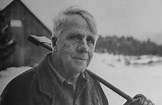 From Romance to Realism
Mark Twain
 The Adventures of Huckleberry Finn
American South
Regional Novel
Mississippi
The American Adam
The Awakening
Lighting out
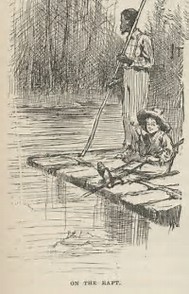 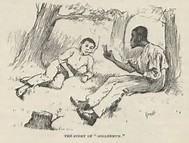 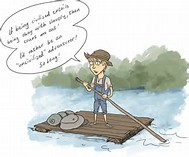 Modern/Postmodern Fiction
Alice Walker
 The Colour Purple
America Divided
Letters to God
Womanism
Breaking Stereotypes
Humour
Sisterhood
Gender
Selfhood
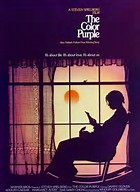 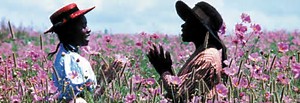 Drama
Arthur Miller:
Death of a Salesman

The American Dream
Expressionism in the play
Realism in the play
A tragedy
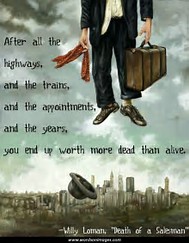 Conclusion
There was no such thing as a complete lack of order, only a design so vast it seemed unrepetitive up close, that is, until you sat doing nothing for so long that your brain ached and, one day, you caught a wider glimpse … the pattern, however invisible, is revealed even from the randomness of chance when seen from the right perspective.… (Louise Erdrich, Bingo Palace 226)
Sources
Richard Gray, The History of American Literature.
The Cambridge History of American Literature
The Norton Anthology of American Literature, Vols A,B,C,D,E.
https://en.wikipedia.org/wiki/American_literature
https://americanliterature.com/history
https://www.britannica.com/art/American-literature